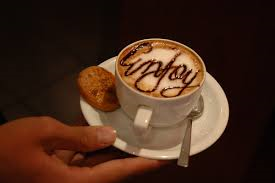 Здравейте! Как сте?
ПОДХОДИ И СРЕДСТВА ЗА ЕФЕКТИВНО УПРАВЛЕНИЕ НА ВРЕМЕТО
Макрета Драганова
Същност и особености на медицинския труд
За оптималната дейност по медицинското обслужване на населението е необходимо наличието на определен брой медицински професионалисти със сответни знания и умения. 

Медицинският труд по своята същност и съдържание значително се различава от трудовата дейност в останалите отрасли на непроизводствената сфера.
Същност и особености на медицинския труд-характеристики
Непосредственото участие на медицинските специалисти в производството а здравните услуги;

2. Значително емоционално напрежение;

3. Особена мисловна дейност/клинично мислене;

4. Индивидуален/творчеки подход към всеки болен;
Същност и особености на медицинския труд-характеристики
5. Действеност и активност при реализацията  на медицинските услуги;


6. Трудно се ограничава в рамките на работното врере;


7. Съчетаване на науката и изкуството;
Характеристики на управленския труд по М. Андреева и К. Каменов
Липса на мярка за измерване обема на управленските работи, извършвани от различни категории управленски персонал;

Трудно се определя последователността на процесите и операциите, от които се формира изпълнението на съответната управленска работа;
Характеристики на управленския труд по М. Андреева и К. Каменов
Налице е различа степен на интензивност на влагания труд през различните периоди, поради което е затруднено изграждането на съответни норми;

Различната степен на сложност на влагания труд налага строга диференцираност при изграждане на норми и нормативи
Сложността и спецификата на медицинския труд са обект на изследване и анализиране от С. Кирилов, Д. Димитров, И. Бангьозов;

Според И. Багьозов  изучаването на съдържанието на труда на медицинските работници се основава на изследването на разхода на работно време за изпълнението на отделните видове трудови операции.
„Същността на управлението на времето се базира на ефективно оползотворяване на времето, а правилното му управление е тайната на човешките успехи!“
Е. Сливоцки
Управлението на времето има две измерения:
Индивидуално измерение - включва индивидуалното отношение и умения, като огледален образ на културните ценности на индивида и на обществото, в което живее. 

Техническото или приложното измерение (измерението на организационните умения) – изразява се в търсене на методи и техники за по-добро управление на времето за постигане на целите в личния и професионален живот.
Въпроси за дискусия
Как според Вас се изучава медицинския труд? 

Какви методи за изучаването му познавате?
Подходи за ефективно управление на времето с практико-приложен характер за РЗГ
1. Изчисляване на Коефициент на интензивност на труда на РЗГ;
2. Мрежово планиране/диаграма в практиката на РЗГ
3. Матрицата на Айзенхауер
4. Алгоритъм на поведение за ефективно управление на времето
15.12.2013 г. 18:52 ч.
12
Изучаване на организацията на медицинския труд
Според Н. Радев всеки разход на време се характеризира с:
Продължителност – минута, час, ден и т.н.
Интензивност – обем на извършеното за единица време
Качествена определеност – зависи от характера на извършваната дейност
Равнище – обуславя се от сложността и ефективността на дейност .
Изучаване на организацията на медицинския труд
Елементен анализ – разчленяването на трудовата дейност на нейния елементен състав служи като основа за изучаване на пространствената и времевата организация на труда.
Пространствена организация – най-общо разходите на работно време могат да се подразделят по пространствен признак на два вида – зона А – разходи на време на работното място и зона Б – разходи на време на извънработното място.
Изучаване на организацията на медицинския труд
Времеви аспект на организацията на труда – основна цел на този анализ е усъвършенстване на работните норми/еталони и формиране на рационални баланси на работното време в различните смени на денонощието. При този вид анализ задължително се използва класификация на дейностите.
Коефициент на интензивност
15.12.2013 г. 18:52 ч.
16
Задача: Определете коефициент на интензивност:
1. За ГРЗГ – средно време за всички дейности - 849,34 мин. за 5 работни дни

2. За СРЗГ – средно време за всички дейности - 827,58 мин. за 5 работни дни
Задача - решение
Извод
Получените стойности доказват висока интензивност на труда на РЗГ
Производителността и интензивността на труда са основни икономически показатели за измерване на резултатите от всяка дейност
Мрежово планиране
Мрежовото планиране е един от количествените методи в управлението и бизнеса. За първи път се използва в САЩ в края на 50-те години
Възможности на мрежовото планиране
- онагледяване на комплекс от операции, реализацията на които води до постигане на поставените цели;
- изобразява не само съвкупността от всички операции, но и технологичните и логически връзки между тях;
- управлението и координацията на действията на един или няколко изпълнители;
Същност на мрежовото планиране
15.12.2013 г. 18:52 ч.
22
Мрежово планиранеПараметри на събитие/резултат
15.12.2013 г. 18:52 ч.
23
Примерна задача
Да се състави мрежов модел на една от дейностите на СРЗГ – анкетиране на пациенти. Операциите са:
Подготовка за анкетиране на пациенти – 5 дни
Сформиране на екип – 		3 дни
Обучение на екип за използване на анкетни карти –					10 дни
Обучение на екип за работа с пациенти – 7 дни
Подбиране на пациентска група – 	10 дни
Изпращане на анкетните карти – 	9 дни
Събиране на анкетните карти – 	4 дни
Анализ на резултатите – 		2 дни
Общо						55 дни
15.12.2013 г. 18:52 ч.
24
мрежови модел
15.12.2013 г. 18:52 ч.
25
Ранни срокове за настъпване на събитията/операциите
Като начало се определят ранните срокове за настъпване на събитията чрез формулата
Tр (2) = tp1 + tp2  = 0 + 5 = 5
Tр (3) = tp1 + tp3  = 0 + 3 = 3
Tр (4) = tp1 + tp4  = 0 + 10 = 10
Tр (5) = max { tp2 + 7; tp3+10} = {12; 13}= 13
Tр (6) = max { tp5 + 5; tp4+9} = {18; 19}= 19
Tр (7) = tp6 + tp7  = 19 + 4 = 23
Tр (8) = tp7 + tp8  = 23 + 2 = 25
Ткр = tр (8) = 25
Късни срокове за настъпване на събитията/резултатите
tк (8) = Ткр = 25
tк (7) = tk8 – t78  = 25 – 2 = 23
tк (6) = tk7 – t67  = 23 – 4 = 19
tк (5) = tk6 – t56  = 19 – 5 = 14
tк (4) = tk6 – t46  = 19 – 9 = 10
tк (3) = tk5 – t35  = 14 – 10 = 4
tк (2) = tk5 – t25  = 14 – 7 = 7
tк (1) = min { tk2 – t12; tk3 - t13; tk4 - t14  }= {7 – 5; 4 – 3; 10 – 10} =
= {2;1;0} = 0
Изчисляване на резерв от време
Резерва от време за всяко събитие/резултат се изчислява чрез формулата:


Ri = tki – tpi
Мрежово планиране
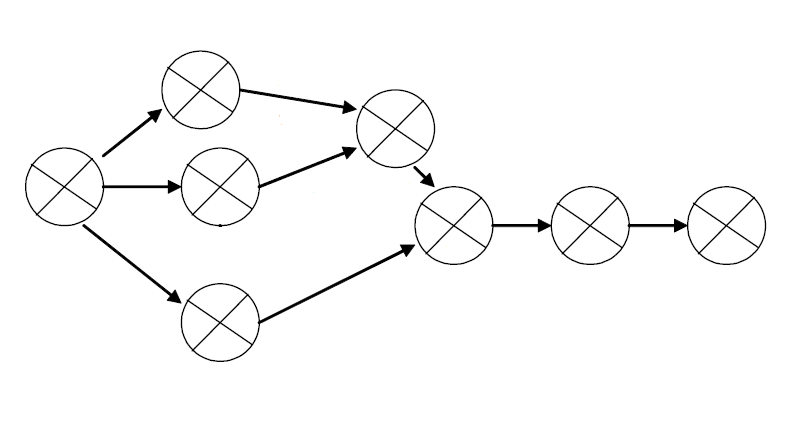 15.12.2013 г. 18:52 ч.
2
7
5
7
1
2
5
14
13
10
5
5
0
3
1
0
4
0
3
0
4
0
0
1
3
2
25
19
19
23
23
25
10
6
7
8
9
0
10
10
4
29
Изводи
В конкретния пример резерв от време има при събитие/резултат 2,3,5, съответно R2=2 дни; R3=1ден; R5=1ден. 

Изводите могат да бъдат полезни за всеки мениджър, който се стреми към непрекъснато усъвършенстване на своята работа и дейността на подчинените.
15.12.2013 г. 18:52 ч.
31
Определяне на приоритети – правило на Стив Повлина 50:30:20
1. Определяне на трите групи задачи, в зависимост от периода , след който очакваме възвръщаемост от тях.
Задачи от група А – характеристики
Значителни девиденти едва след 5 год. – стартиране на бизнес, писане на книга.
да са реалистични очакванията
Задачи от група Б – характеристики
Резултати след около две години – писането на статии, подготовка за конкурс
Задачите са еднократни
Определяне на приоритети – правило на Стив Павлина 50:30:20
Задачи от група С – характеристики
Резултати в рамките на 90 дни
Краткотрайни ползи от тях – писане на писма, разговори, подреждане на документация;
Абсолютно необходими задачи – ако не се изпълнят се създава проблем

Прилагане на правилото:
50% от времето – група А;
30% от времето – група Б;
20 % от времето – група С.
Задача
При работно време от 8 часов работен ден изчислете колко време ще заделите за трите групи задачи?
Задачи от гр. А - ?
Задачи от гр. Б - ?
Задачи от гр. С - ?
Пример за правилото 50-30-20Отговор на задачата
Работен ден – 8 часа
Задачи от група А – 4 часа;
Задачи от група Б – 2 ч. 24 мин.
Задачи от група С – 1 ч 36 мин.
Алгоритъм на поведение за управление на времето
15.12.2013 г. 18:52 ч.
36
Алгоритъм на поведение за управление на времето на РЗГ
1. Актуализиране на теоретиески познания по проблема
- литература, обучение
2. Изграждане на позитивно отношение към времето
Дискусии по проблема, осъзнаване на проблема
3. Определяне на приоритетите
Разговор с пряк ръководител, преглед на нормативната база
Алгоритъм на поведение за управление на времето на РЗГ
4. Определяне на персонални цели
Лични амбиции, стремежи, цели на организацията
5. Одит на работното време
Дневник за времето и дейностите, дневник за одит на времето
6. Планиране на задачи за ден, седмица, месец
списък с дейности, мрежово планиране
7. Анализиране на планираните дейности
решетката на Айзенхауер, Правило 50:30:20 на Стив Повлина
Алгоритъм на поведение за управление на времето на РЗГ
8. Разпределение на задачите по степен на важност
Диаграма на Гант, Закон на Парето
9. Изпълнение на важните и спешните задачи
Осигуряване на непрекъсвано свободно време, концетрация върху една задача
10. Отчитане на резултати от изпълнените задачи
Документиране на извършените задачи, отчитане пред ръководителя
Алгоритъм на поведение за управление на времето на РЗГ
11. Делегиране на маловажните задачи
Списък на дейности, отговорници и срокове, работни срещи с отговорниците
12. Планиране на отложените във времето задачи
Диаграма на Гант, списък с дейности
13. Анализ на изпълнените задачи
Оценка резерва от време, коефициент на интензивност
14. Мотивация, самомотивация
Самонаграждаване, външна оценка
Ние надценяваме резултатите, които можем да постигнем за кратко време и подценяваме резултатите, които можем да постигнем в средносрочен и дългосрочен план.
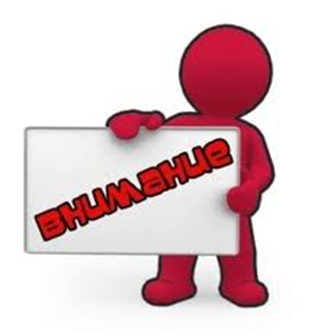